Тайны и загадки  «Повести о Петре и Февронии Муромских»
МОУ СОШ № 23
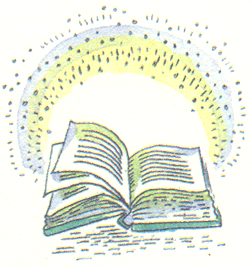 Выполнила: Гуляева Ирина, ученица 9 б класса
Руководитель: Будаева С.В., учитель русского языка и литературы

г. Рыбинск, Ярославская область, 
2008 год
ЦЕЛЬ
Показать символический смысл произведения древнерусской литературы
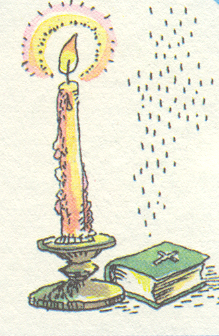 Произведение какого жанра напоминает « Повесть…» ?
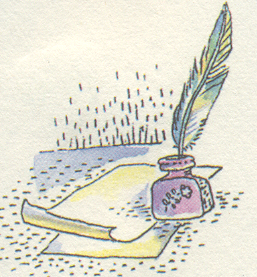 Текст произведения напоминает сказку 
Битва со змеем, загадывание загадок
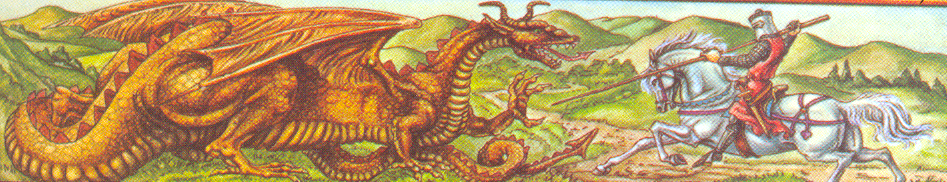 Загадки Февронии
«Отец мой и брат- древолазы, в лесу они собирают с деревьев дикий мёд» 
Мёд- символ божественной мудрости
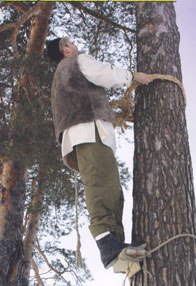 «Дева мудрая»: слуга князя называет крестьянку девой , как называли женщин, посвятивших себя Богу.
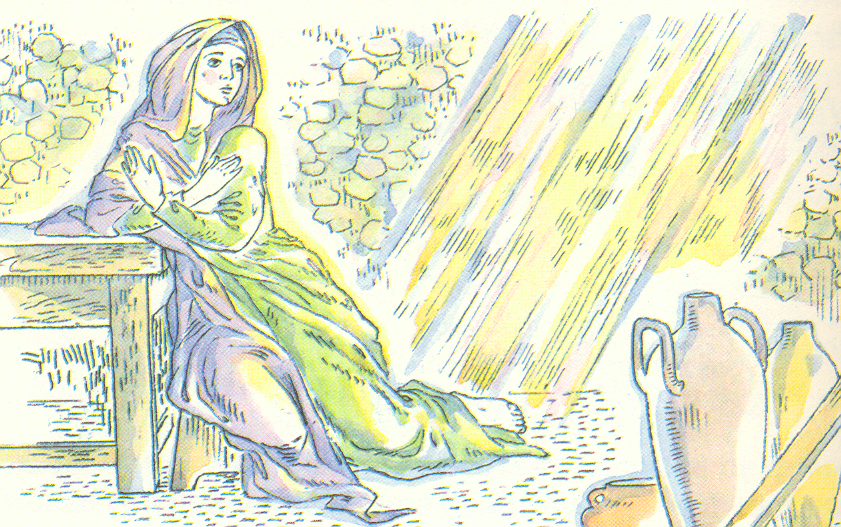 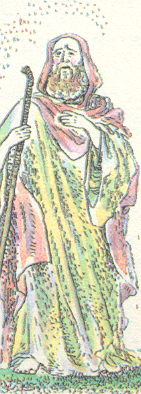 «Тот сможет его излечить, кто потребует князя твоего себе…»
Князь представляет высшую власть на земле и потребовать его  себе может только Господь
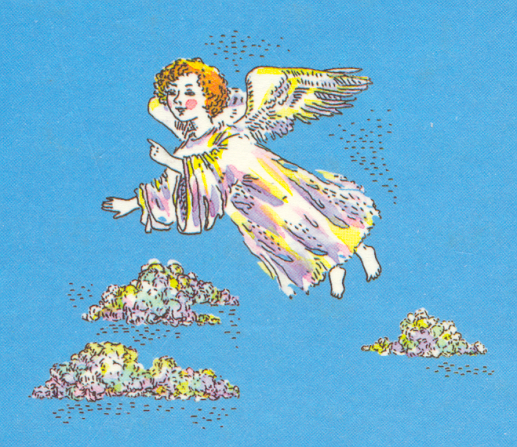 «Если будет добросердечен и не высокомерен, то будет здоров»
« Моё слово таково »: если князь не откажется от божественной мудрости, то будет вылечен
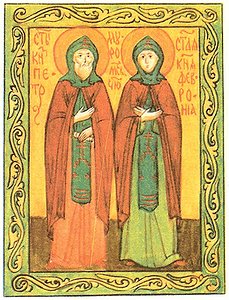 Как Феврония лечила князя?
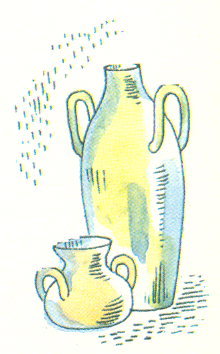 Сосудец- символ человека: человек- сосуд Божий.
Хлебная закваска: хлеб- символ церкви Христовой
Баня- очищение от грехов
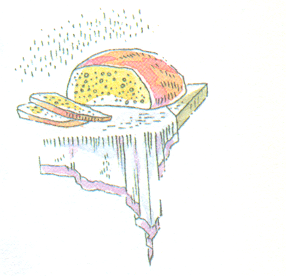 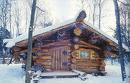 Непомазанный струп
Струп- грех. Один грех порождает другой. Одно сомнение порождает неверие
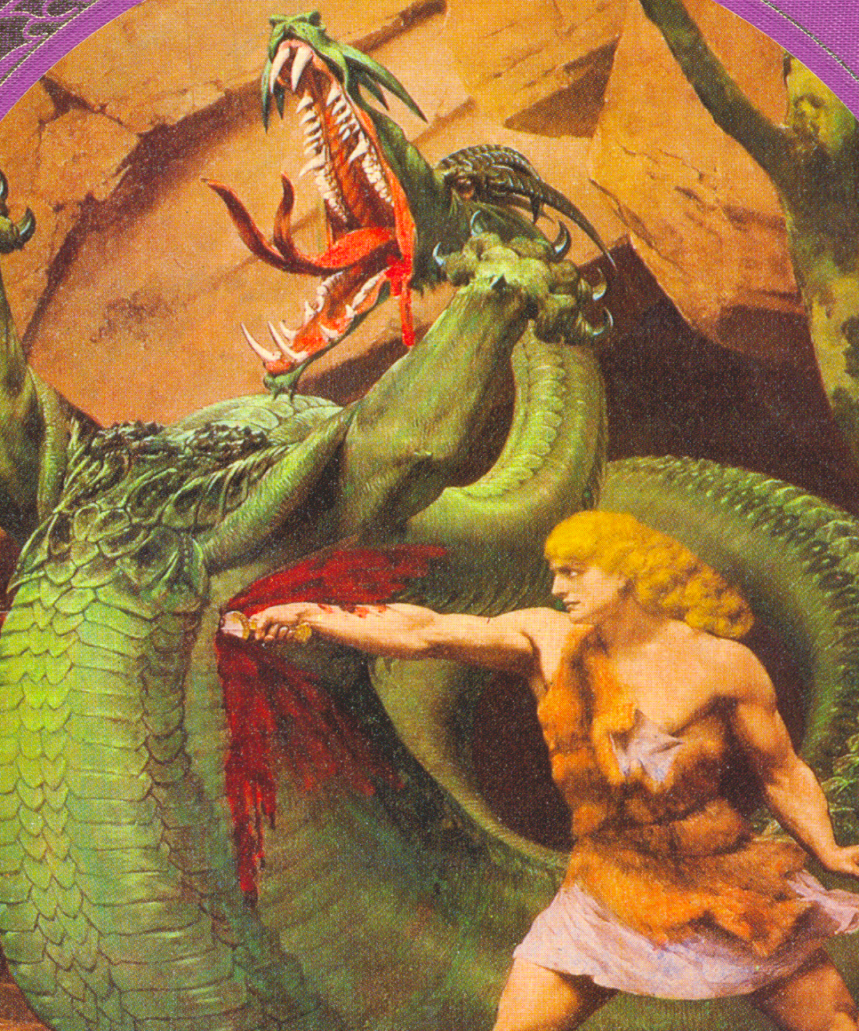 Битва со змеем
Змей в житии- это дьявол, «искони ненавидящий род человеческий, искуситель». 
Дьявол вызывает человека на грех, заставляет его сомневаться в существовании и могуществе Бога.
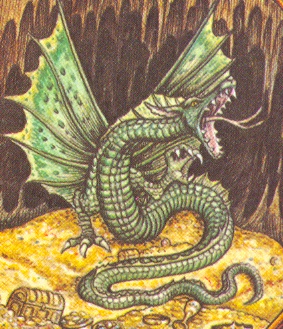 Что противопоставляется искушению и сомнению?
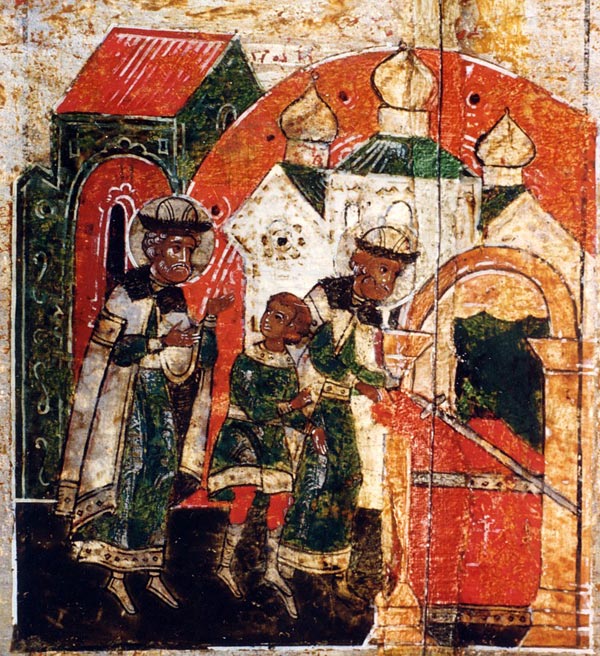 Искушению и сомнению противопоставлена вера: меч для сражения со змеем Пётр находит в алтарной стене (алтарь-главная часть церкви)
Вражеская кровь попадает князю на тело. Что это означает?
Сомнение закрадывается в душу князя. Сомнение - это грех. Болезнь- смятение духа. Князю нужен врач, верующий человек, который поможет ему избавиться от сомнений.
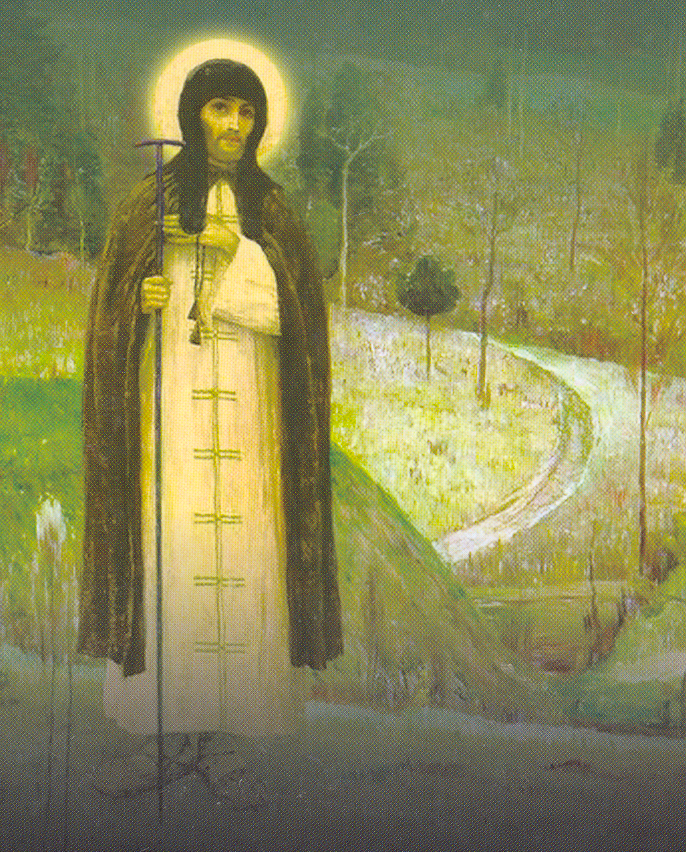 Почему на Руси строились пятиглавые храмы?
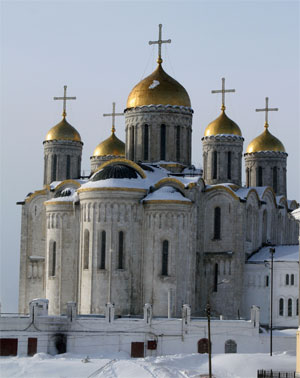 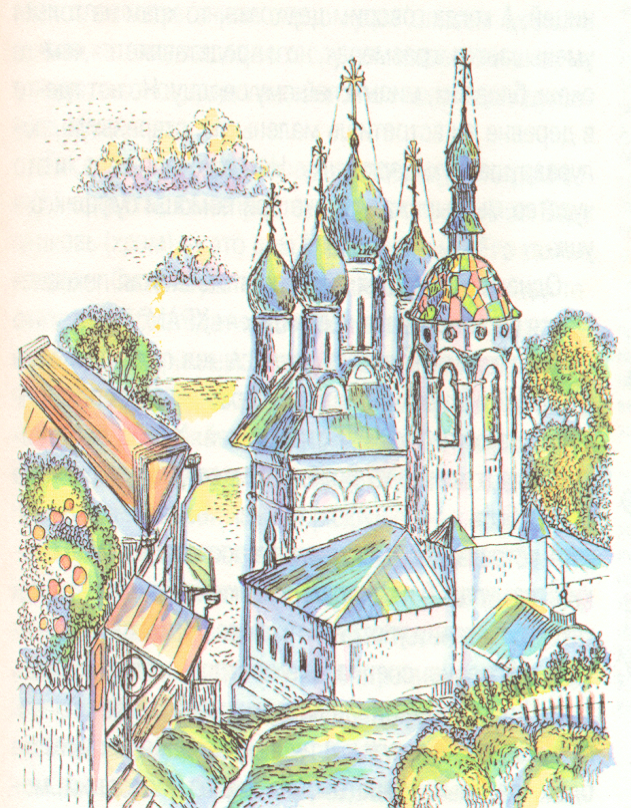 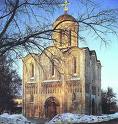 Пять куполов на храмах 
   символизируют Иисуса и его учеников
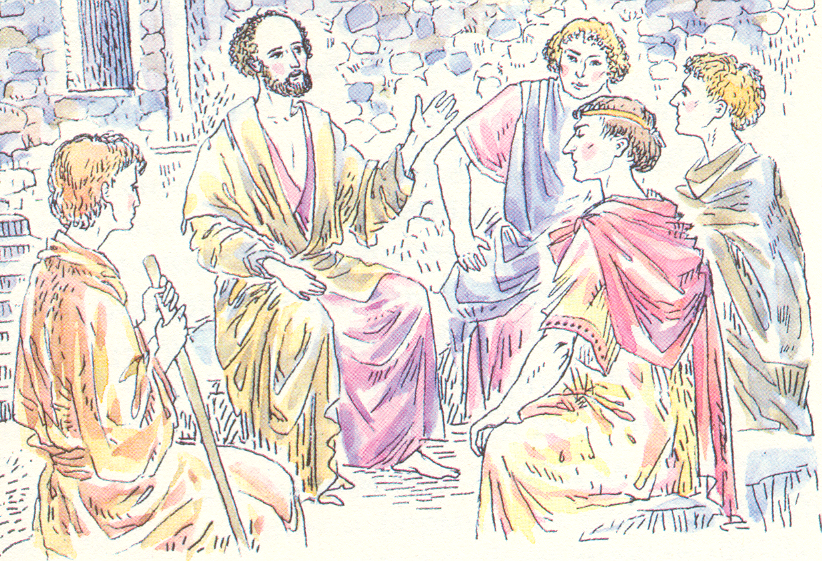 Обратите внимание на иконы
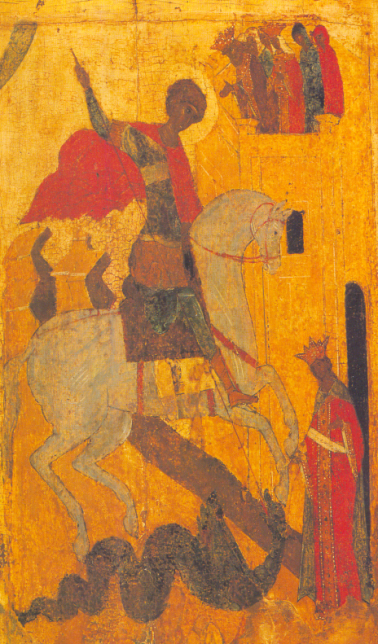 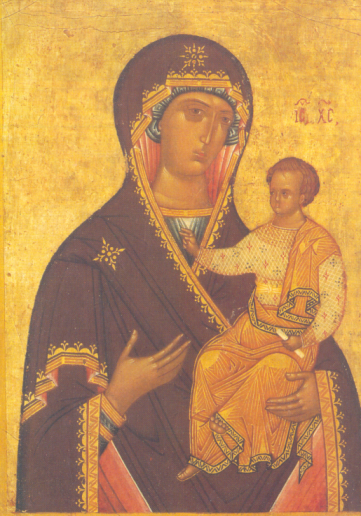 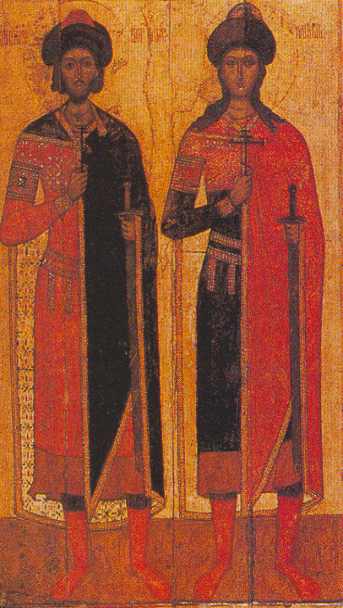 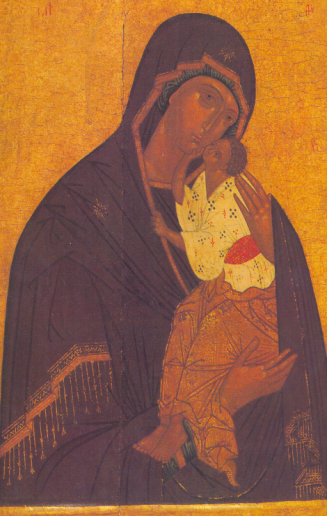 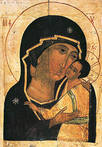 Неподобные образы
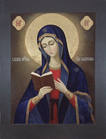 На иконах, изображающих Богородицу, мы видим на руках младенца
На некоторых иконах Богородица изображена с книгой
Книга на  иконе- неподобный образ Христа
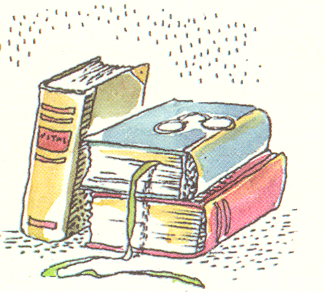 Определите смысл пословицы
Глупа та птица, которой своё гнездо не мило
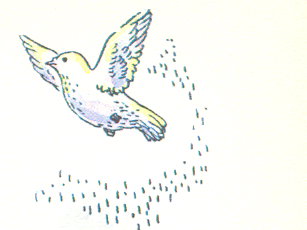 Принятие монашества
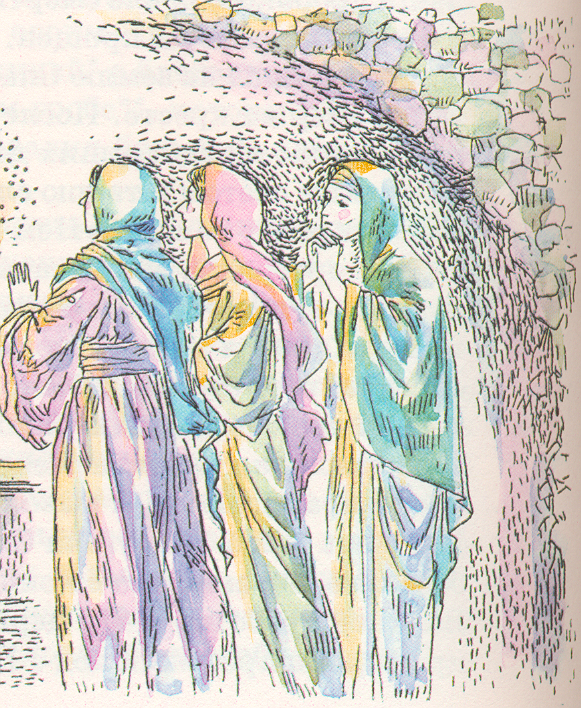 Перед смертью Пётр и Феврония приняли монашество. 
Монахов и монахинь запрещено было хоронить даже на одном кладбище, а тем более в одном гробу. Таковы были правила внешнего мира.
Нитка и иголка
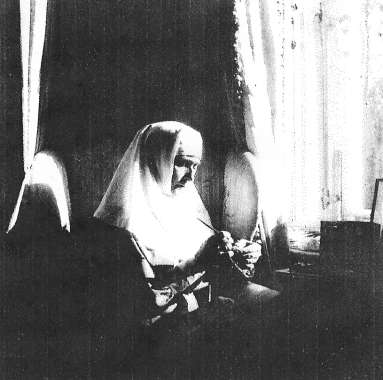 Когда князь сообщает Февронии, что он готов умереть, она втыкает в недошитый покров иглу и обматывает в него нитку . 
Жена и муж- едина плоть. Жена за мужем ,как нитка за иголкой. 
Поступок Февронии означает согласие последовать вслед за мужем
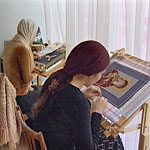 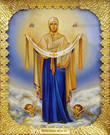 Почему  Пётр и Феврония оказались в одном гробу?
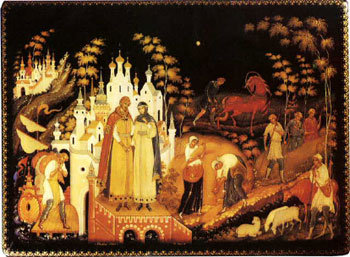 Устремление души выше внешних правил, установленных людьми.
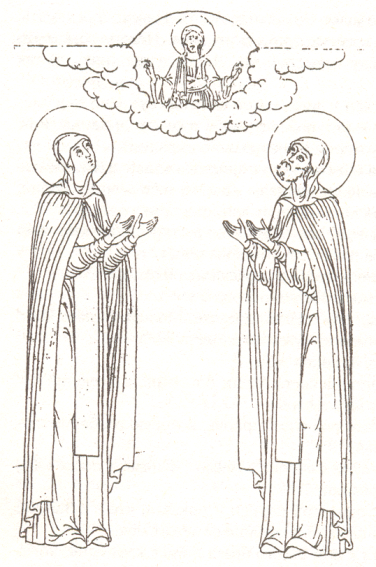 Вывод:
«Повесть о Петре и Февронии Муромских»- это зашифрованный текст.
Это произведение христианской культуры, пронизано чувством любви к людям, которое в Евангелии названо главной добродетелью .
Поступки героев продиктованы другими добродетелями- мужеством и смирением.
Произведение содержит символический рассказ о борьбе души с сомнениями и о стремлении к высшему
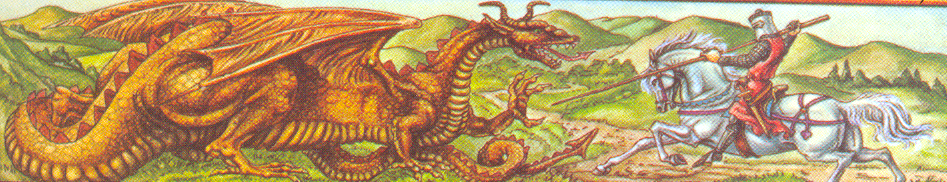 Библиография
Ерёмина О.А. Поурочное планирование по древнерусской литературе: 5-9 классы / О.А.Ерёмина. – М.: Издательство «Экзамен», 2004.- 160с.- (Серия «Учебно-методический комплект»). 
Драконы. –М.: ТЕРРА, 1996.-144с.:ил.- (Зачарованный мир).
Иванова С.Ф. Введение во храм слова. Книга для чтения с детьми в школе и дома. Макет и иллюстрации Е.Кожуховой. Москва «Школа  - Пресс» 1994.
Муравьёва Т.В. 100 великих мифов и легенд./ Т.В. Муравьёва.- М. :Вече, 2009.